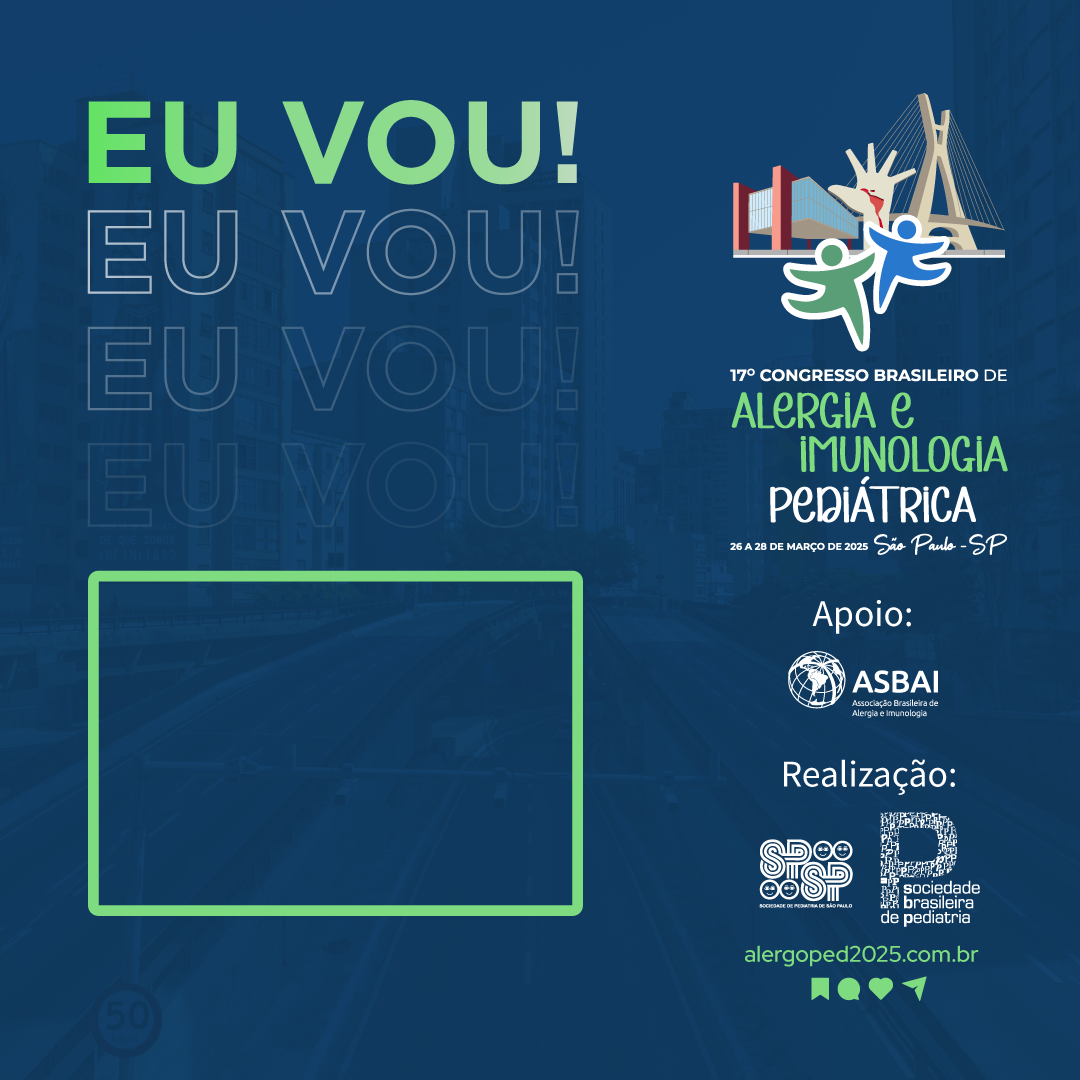 Nome e Sobrenome